Structural Properties of Low Threshold Rank Graphs
Shayan Oveis Gharan

University of Washington
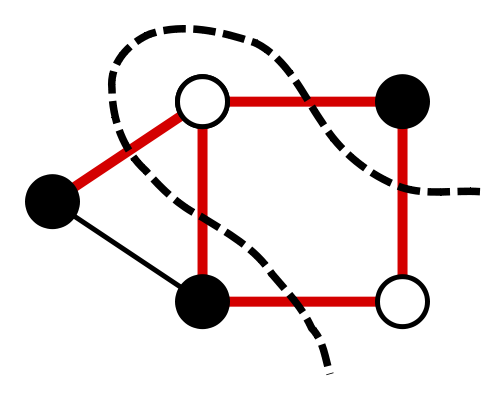 [Speaker Notes: I am going to talk about new analysis of spectral graph algorithm using higher eigenvalues]
Spectral Graph Theory
Combinatorial properties
		of a graph
Spectrum of (normalized) Adjacency/Laplacian matrices
2
[Speaker Notes: Spectral graph algorithms are like a hammer. You can apply everywhere. Here is just a tiny list of its application. 
There is a huge literature on spectral graph algorithms but still we don’t really know why they work. 
As I said these are very simple to implement algorithms but they are doing something very complicated. 
Let me give you one example of these algorithms that you see it yourself.]
Setting
Example: 4-cycle
[Speaker Notes: So, let me start by defining some notations. Let L be a normalization of the adjacency matrix, known as the normalized laplacian matrix. Let me not define it here, but it is just the laplacian matrix where the entries are normalized by the degrees of the endpoints. 
We choose L to normalize the eigenvalues to sit between 0 and 2. There is a basic fact in algebraic graph theory which says, lambda_2 is equal to 0 iff G is disconnected. 
Cheeger’s inequality provides a robust version fact. So, as you can imagine it says lambda_2 is very close to 0 iff G is barely connected.]
Spectral Characterizations of Graphs
Cheeger’s Inequality
[Alon-Milman’85,Alon’86]
[Trevisan’08]
Expander Mixing 
Lemma
Cheeger’s inequality
4
[Speaker Notes: Now let me tell you what we know about these algorithms in theory. Classical analysis of spectral graph algorithms only exploits the first or last two eigenvalues. 
Here are some examples, for example the bounds on chromatic number of a graph, cheeger’s inequality, finding edge separator of a graph or approximating the maximum problem.
I should mention that in some random/semi-random instances there are results that use matrix perturbation theory and multiple eigenvectors, but here I do not have any assumption on the structure of the graphs. I can tell you more details offline.]
Generalizations to Higher Eigenvalues
5
[Speaker Notes: In the next 5-10 minutes I give you an overview of the proof ideas. If you don’t want to get into the details of the proof you may rest here and get back in afterwards.]
Low Threshold Rank Graphs
6
[Speaker Notes: Now let me tell you what we know about these algorithms in theory. Classical analysis of spectral graph algorithms only exploits the first or last two eigenvalues. 
Here are some examples, for example the bounds on chromatic number of a graph, cheeger’s inequality, finding edge separator of a graph or approximating the maximum problem.
I should mention that in some random/semi-random instances there are results that use matrix perturbation theory and multiple eigenvectors, but here I do not have any assumption on the structure of the graphs. I can tell you more details offline.]
Structure of Low Threshold Rank Graphs
7
[Speaker Notes: Now let me tell you what we know about these algorithms in theory. Classical analysis of spectral graph algorithms only exploits the first or last two eigenvalues. 
Here are some examples, for example the bounds on chromatic number of a graph, cheeger’s inequality, finding edge separator of a graph or approximating the maximum problem.
I should mention that in some random/semi-random instances there are results that use matrix perturbation theory and multiple eigenvectors, but here I do not have any assumption on the structure of the graphs. I can tell you more details offline.]
Diameter of Low Threshold Rank Graphs
8
[Speaker Notes: Now let me tell you what we know about these algorithms in theory. Classical analysis of spectral graph algorithms only exploits the first or last two eigenvalues. 
Here are some examples, for example the bounds on chromatic number of a graph, cheeger’s inequality, finding edge separator of a graph or approximating the maximum problem.
I should mention that in some random/semi-random instances there are results that use matrix perturbation theory and multiple eigenvectors, but here I do not have any assumption on the structure of the graphs. I can tell you more details offline.]
Eigenvectors of Low Threshold Rank Graphs
9
[Speaker Notes: Now let me tell you what we know about these algorithms in theory. Classical analysis of spectral graph algorithms only exploits the first or last two eigenvalues. 
Here are some examples, for example the bounds on chromatic number of a graph, cheeger’s inequality, finding edge separator of a graph or approximating the maximum problem.
I should mention that in some random/semi-random instances there are results that use matrix perturbation theory and multiple eigenvectors, but here I do not have any assumption on the structure of the graphs. I can tell you more details offline.]
Cheeger’s Inequality for Low Threshold Rank
10
[Speaker Notes: Now let me tell you what we know about these algorithms in theory. Classical analysis of spectral graph algorithms only exploits the first or last two eigenvalues. 
Here are some examples, for example the bounds on chromatic number of a graph, cheeger’s inequality, finding edge separator of a graph or approximating the maximum problem.
I should mention that in some random/semi-random instances there are results that use matrix perturbation theory and multiple eigenvectors, but here I do not have any assumption on the structure of the graphs. I can tell you more details offline.]
Low Threshold Rank Graphs in Optimization
[Kolla-Tulsiani’10, Arora-Barak-Steurer’10]: Subspace Enumeration 
Unique Games, Sparsest Cut and SSE admit constant factor approximations on low threshold rank graphs


[Barak-Raghavendra-Steurer’11, Guruswami-Sinop’11’12]: SDP rounding
2-CSP problems, Quadratic Programming, … are “easy” on low threshold rank graphs.
11
[Speaker Notes: Now let me tell you what we know about these algorithms in theory. Classical analysis of spectral graph algorithms only exploits the first or last two eigenvalues. 
Here are some examples, for example the bounds on chromatic number of a graph, cheeger’s inequality, finding edge separator of a graph or approximating the maximum problem.
I should mention that in some random/semi-random instances there are results that use matrix perturbation theory and multiple eigenvectors, but here I do not have any assumption on the structure of the graphs. I can tell you more details offline.]
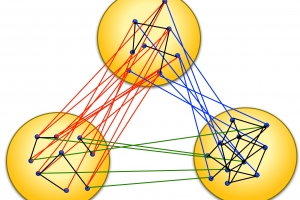 Third Approach: Weak Regularity Lemmafor Low Threshold Rank Graphs
12
[Speaker Notes: In the next 5-10 minutes I give you an overview of the proof ideas. If you don’t want to get into the details of the proof you may rest here and get back in afterwards.]
Weak Regularity Lemma [Frieze-Kannan’98]
13
[Speaker Notes: Now let me tell you what we know about these algorithms in theory. Classical analysis of spectral graph algorithms only exploits the first or last two eigenvalues. 
Here are some examples, for example the bounds on chromatic number of a graph, cheeger’s inequality, finding edge separator of a graph or approximating the maximum problem.
I should mention that in some random/semi-random instances there are results that use matrix perturbation theory and multiple eigenvectors, but here I do not have any assumption on the structure of the graphs. I can tell you more details offline.]
Weak Regularity Lemma [Frieze-Kannan’98]
14
[Speaker Notes: Now let me tell you what we know about these algorithms in theory. Classical analysis of spectral graph algorithms only exploits the first or last two eigenvalues. 
Here are some examples, for example the bounds on chromatic number of a graph, cheeger’s inequality, finding edge separator of a graph or approximating the maximum problem.
I should mention that in some random/semi-random instances there are results that use matrix perturbation theory and multiple eigenvectors, but here I do not have any assumption on the structure of the graphs. I can tell you more details offline.]
Our Result
15
[Speaker Notes: Now let me tell you what we know about these algorithms in theory. Classical analysis of spectral graph algorithms only exploits the first or last two eigenvalues. 
Here are some examples, for example the bounds on chromatic number of a graph, cheeger’s inequality, finding edge separator of a graph or approximating the maximum problem.
I should mention that in some random/semi-random instances there are results that use matrix perturbation theory and multiple eigenvectors, but here I do not have any assumption on the structure of the graphs. I can tell you more details offline.]
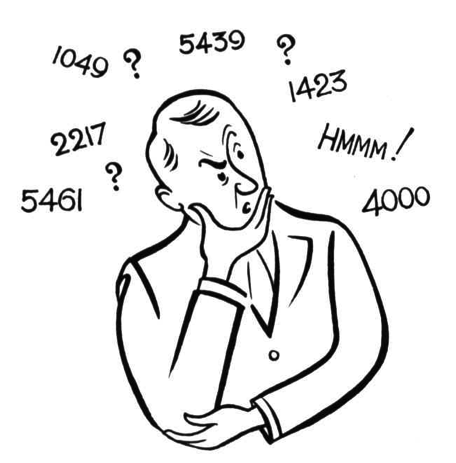 Proof Ideas
16
[Speaker Notes: In the next 5-10 minutes I give you an overview of the proof ideas. If you don’t want to get into the details of the proof you may rest here and get back in afterwards.]
Low Rank Approximation of A
17
[Speaker Notes: Now let me tell you what we know about these algorithms in theory. Classical analysis of spectral graph algorithms only exploits the first or last two eigenvalues. 
Here are some examples, for example the bounds on chromatic number of a graph, cheeger’s inequality, finding edge separator of a graph or approximating the maximum problem.
I should mention that in some random/semi-random instances there are results that use matrix perturbation theory and multiple eigenvectors, but here I do not have any assumption on the structure of the graphs. I can tell you more details offline.]
Main Lemma
18
[Speaker Notes: Now let me tell you what we know about these algorithms in theory. Classical analysis of spectral graph algorithms only exploits the first or last two eigenvalues. 
Here are some examples, for example the bounds on chromatic number of a graph, cheeger’s inequality, finding edge separator of a graph or approximating the maximum problem.
I should mention that in some random/semi-random instances there are results that use matrix perturbation theory and multiple eigenvectors, but here I do not have any assumption on the structure of the graphs. I can tell you more details offline.]
Pf by Induction
19
[Speaker Notes: Now let me tell you what we know about these algorithms in theory. Classical analysis of spectral graph algorithms only exploits the first or last two eigenvalues. 
Here are some examples, for example the bounds on chromatic number of a graph, cheeger’s inequality, finding edge separator of a graph or approximating the maximum problem.
I should mention that in some random/semi-random instances there are results that use matrix perturbation theory and multiple eigenvectors, but here I do not have any assumption on the structure of the graphs. I can tell you more details offline.]
Few Remarks
20
[Speaker Notes: Now let me tell you what we know about these algorithms in theory. Classical analysis of spectral graph algorithms only exploits the first or last two eigenvalues. 
Here are some examples, for example the bounds on chromatic number of a graph, cheeger’s inequality, finding edge separator of a graph or approximating the maximum problem.
I should mention that in some random/semi-random instances there are results that use matrix perturbation theory and multiple eigenvectors, but here I do not have any assumption on the structure of the graphs. I can tell you more details offline.]
Spectral Characterizations: Higher Eigenvalues
[Kwok-Lee-Lau-O-
Trevisan’13]
Eigenvectors of G
are 2k-step fns
[Lee-O-Trevisan’12,Louis-
Raghavendra-Tetali-Vempala’12]
[O-Trevisan’14]
[O-Trevisan’13]
21
[Speaker Notes: Now let me tell you what we know about these algorithms in theory. Classical analysis of spectral graph algorithms only exploits the first or last two eigenvalues. 
Here are some examples, for example the bounds on chromatic number of a graph, cheeger’s inequality, finding edge separator of a graph or approximating the maximum problem.
I should mention that in some random/semi-random instances there are results that use matrix perturbation theory and multiple eigenvectors, but here I do not have any assumption on the structure of the graphs. I can tell you more details offline.]
Conclusion and Future Directions
High threshold rank graphs are natural generalization of expanders
A generalization of weak regularity lemma to low threshold rank graphs

Future Directions:
Generalizations to hypergraphs and r-CSPs.
Stronger forms of regularity Lemma for low threshold graphs
22
[Speaker Notes: Let me conclude this part of the talk. Cheeger’s Inequality in one of the fundamental results in spectral graph theory. It is a 30 year old inequality  with many applications in various fields of computer science. We generalize this inequality to k-way partitionings.
Towards this we employ recent tools from high dimensional geometry and develop new techniques.
Our proof provides a rigorous justification for spectral clustering algorithms without any assumption on the graph. 
Furthermore, we introduce new components that can be used and possibly improve spectral clustering algorithms. 
Here is an example. Here is a set of data points. If we applly classical spectral clustering algorithm we get the following clustering. But if we use the dimension reduction technique it significantly  improves the quality.
Note that I do not claim dimension reduction always improve the quality. I am just saying this might help in getting better answers.]